Welcome 
Bienvenidos
Place your name, student name and school in the chat. Thank you 
Ponga su nombre, nombre del estudiante, y escuela en el chat. Gracias
[Speaker Notes: Gio]
Our Why ~ Nuestro Porque
“Dar lo mejor todos los días para que aquellos quienes servimos estén inspirados y empoderados para convertirse en su mejor versión”
“To give our best so that those we serve are inspired and empowered to become their best.”
2
[Speaker Notes: Gio]
Facilitators ~ Facilitators
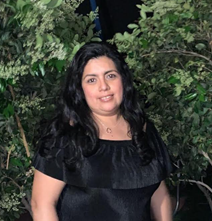 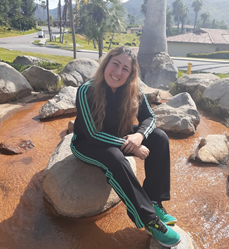 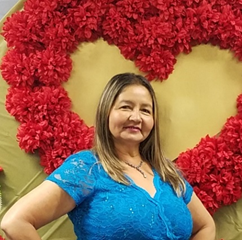 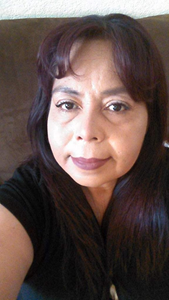 Giozai VaragnoloHIGHLAND HIGH SCHOOL
Adriana Chacon KNIGHT HIGH SCHOOL
Sandra MotaPALMDALE HIGH SCHOOL
Blanca MorelosKNIGHT HIGH SCHOOL
3
[Speaker Notes: GIo]
Expectations ~ Expectativas
Introduce yourself when speaking.
Verify that your mute feature is on when logging in.
Chats are recorded and note that private chat is also captured.
Enter all questions in the chat box during the session. We will be monitoring during the meeting.
This zoom presentation will be recorded.
Remember to stay muted when you are not speaking.
Questions specific to your child can be address after the meeting for confidentiality purposes.
Presentence antes de hablar.
Verifique que su función de silencio esté activada al ingresar
Los chats se graban y tenga en cuenta que también se captura el chat privado
Ingrese todas las preguntas en el chat durante la sesión. Estaremos monitoreando durante la reunión.
Esta presentación de zoom se grabará.
Recuerde permanecer en mute cuando no esté hablando.
Las preguntas específicas de su hijo (a) pueden  hacerlas después de la reunión con fines de confidencialidad.
4
[Speaker Notes: Dora]
Approve Minutes ~ Aprobar Minutas
First Motion/ Primera Mocion:
Second Motion/ Segunda Mocion:
5
[Speaker Notes: https://docs.google.com/document/d/1lF_YHNAoLyts3FU6xIgiz8mssYFPNFRU/edit?usp=sharing&ouid=109322047054228582600&rtpof=true&sd=true

Dora]
Agenda
Quarter 1 Grades Information 
Disciplina Positiva (Tony & Flyers) 
Director of Equity Presentation 
Financial Aid/Dreamer Information
PSAT Information 
Community Resources
Voting 
Rifa
Información de Grados Q1 
Disciplina Positiva (Tony & Flyers) 
Directora de Equidad 
Ayuda Financiera y Soñadores
PSAT Informacion
Recursos de la Comunidad
Votaciones
Rifa
6
[Speaker Notes: Dora]
Dr. Kathryn Taylor
DIRECTOR OF EQUITY  
ktaylor@avhsd.org
7
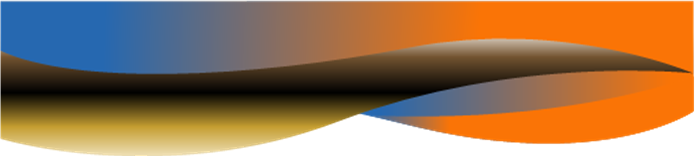 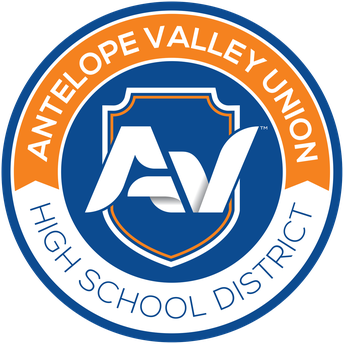 Educational Equity
Equidad educativa
Dr. Kathryn Taylor
Director of Equity
Title IX Coordinator
Dra. Kathryn Taylor 
Director de Equidad 
Coordinador del Título IX
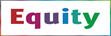 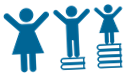 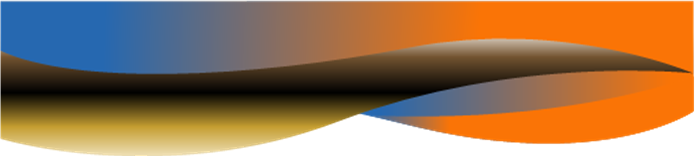 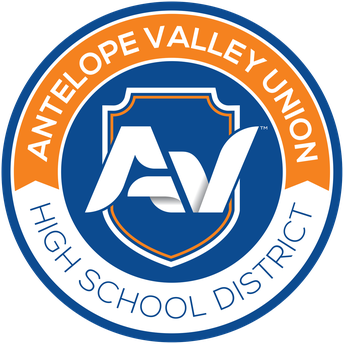 What is Educational Equity?
¿Qué es la equidad educativa?
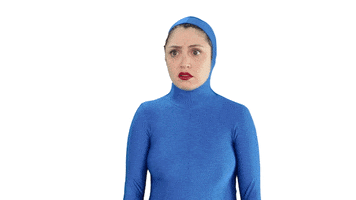 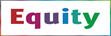 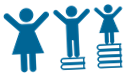 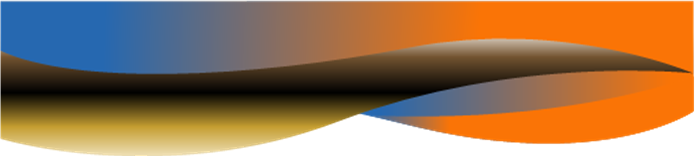 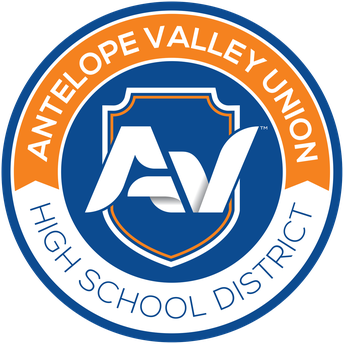 Educational equity means that each student receives what they uniquely need to develop into their full academic and social-emotional potential regardless of their race, gender, sexual orientation, disability, ethnicity, language, religion, family background, or family income.
La equidad educativa significa que cada estudiante recibe lo que necesita para desarrollar su potencial académico y socioemocional completo, independientemente de su raza, género, orientación sexual, discapacidad, origen étnico, idioma, religión, antecedentes familiares o ingresos familiares.
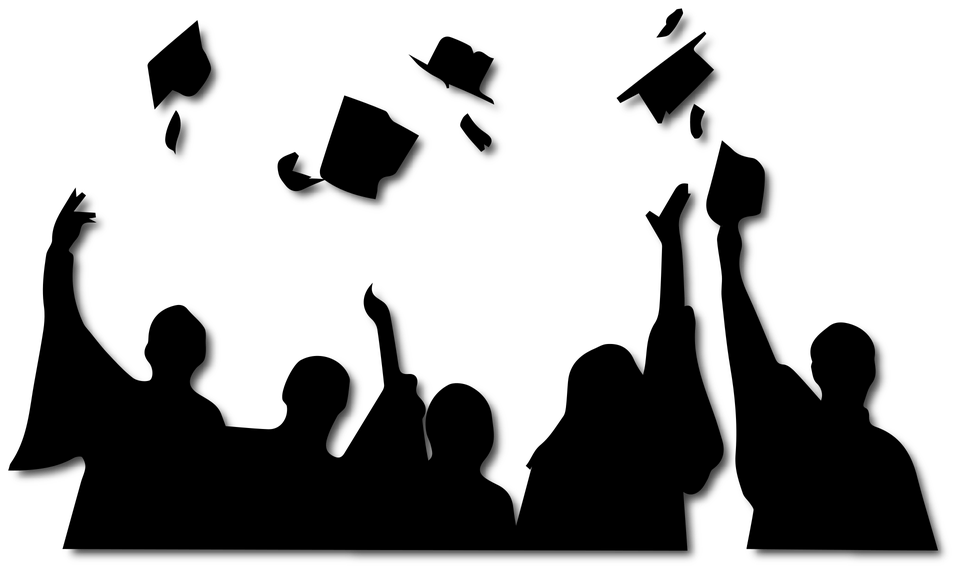 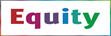 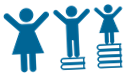 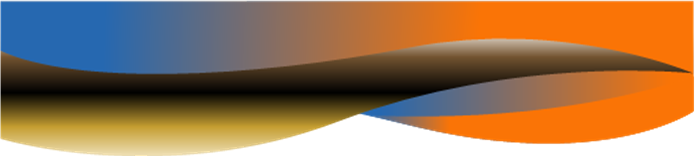 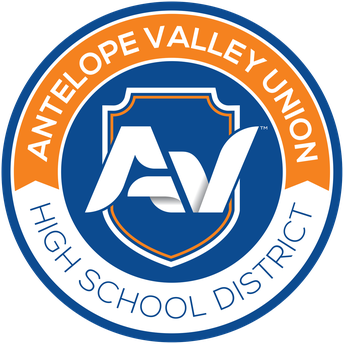 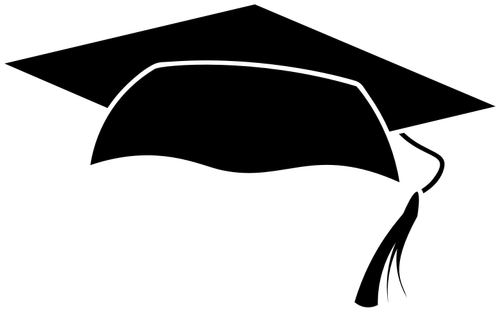 Las barreras pueden ser cualquier circunstancia, experiencia, estatus, creencia o diferencia del sistema / cultura basado en la mayoría.
Barriers can be any circumstance, experience, status, belief, or difference from the majority-based system/culture.
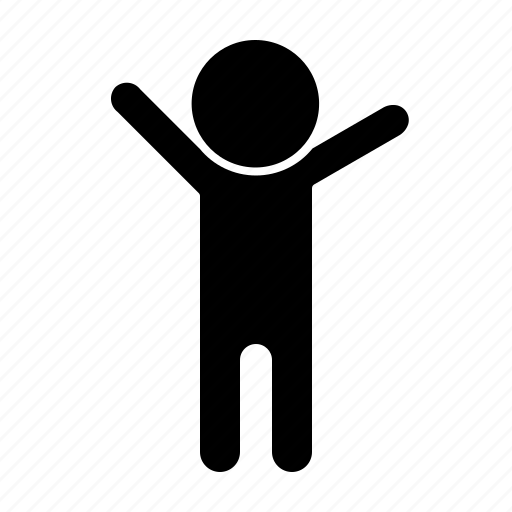 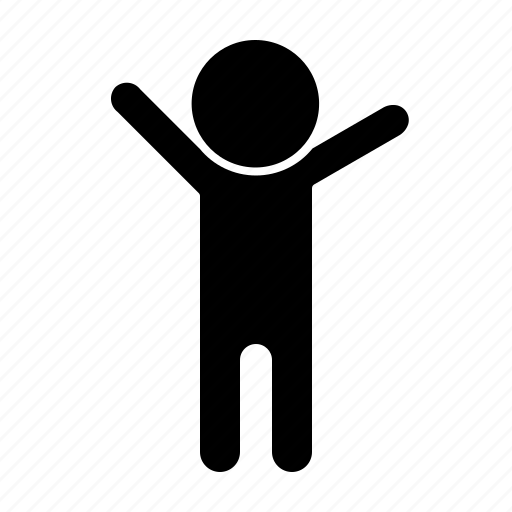 Social Emotional Needs
Necesidades socioemocionales
English Language Development Needs
Necesidades de desarrollo del idioma inglés
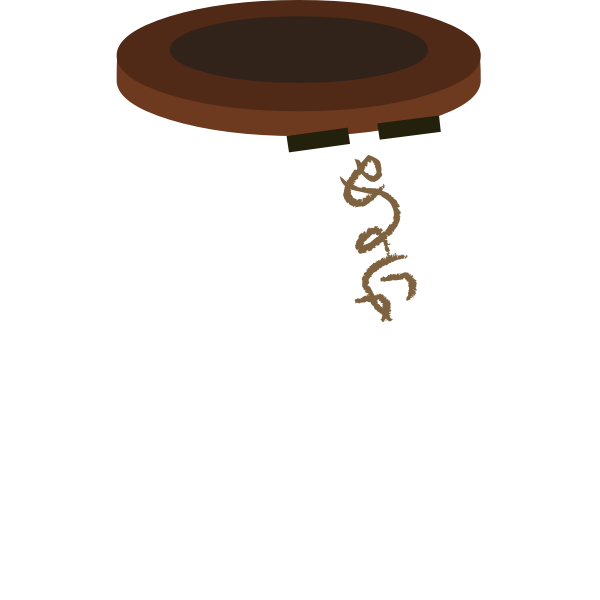 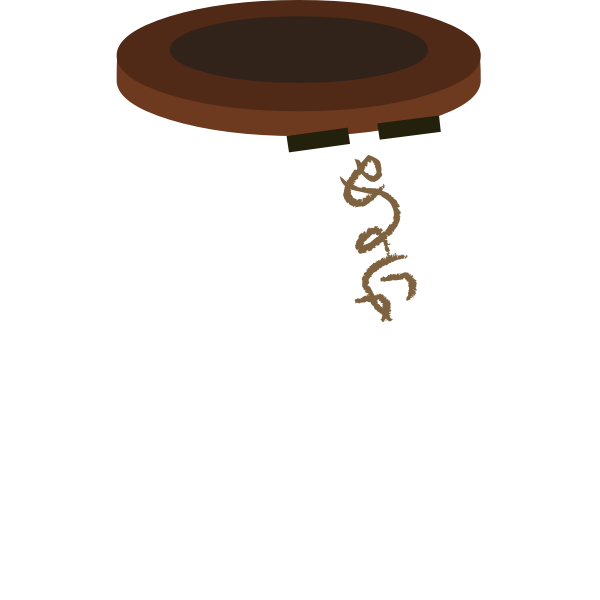 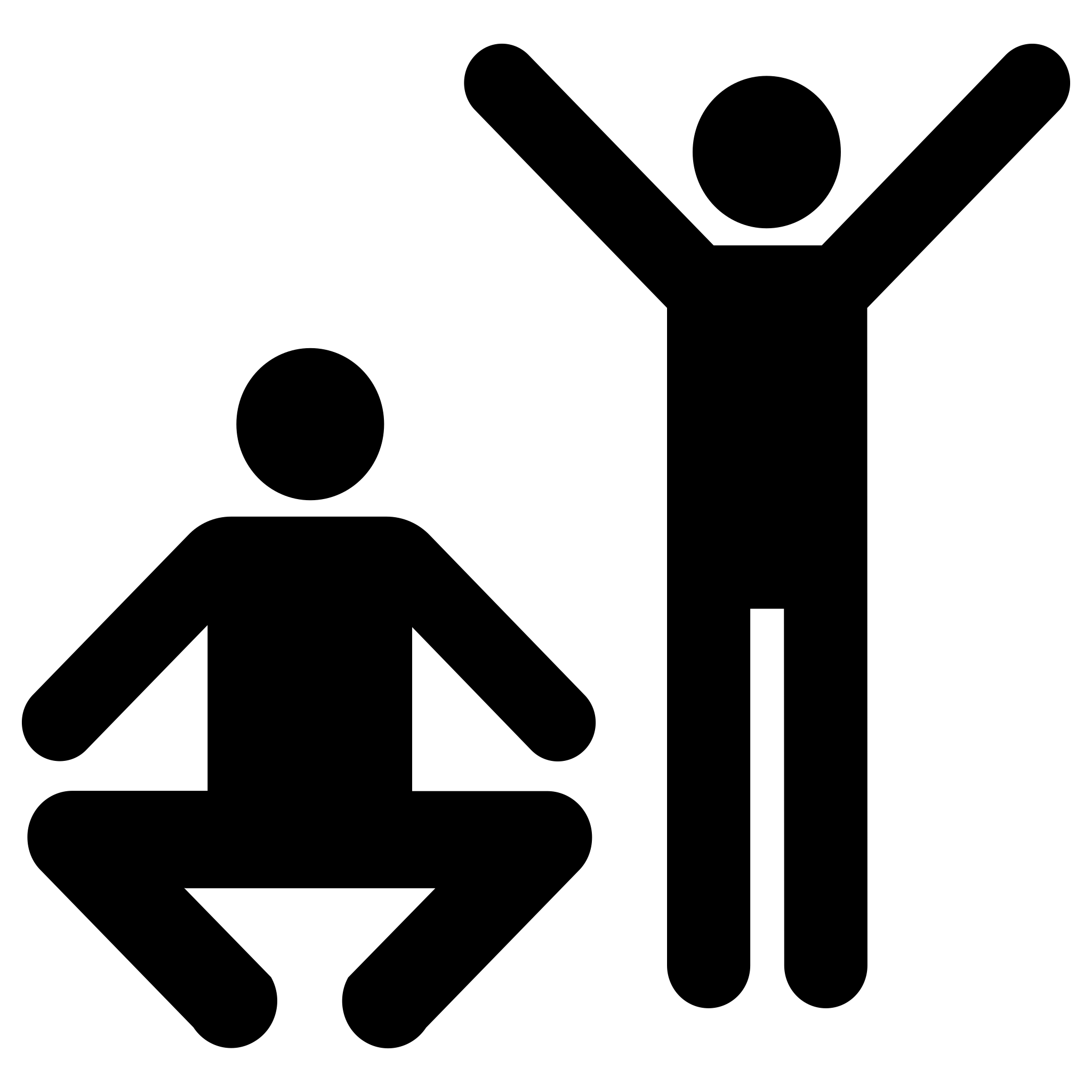 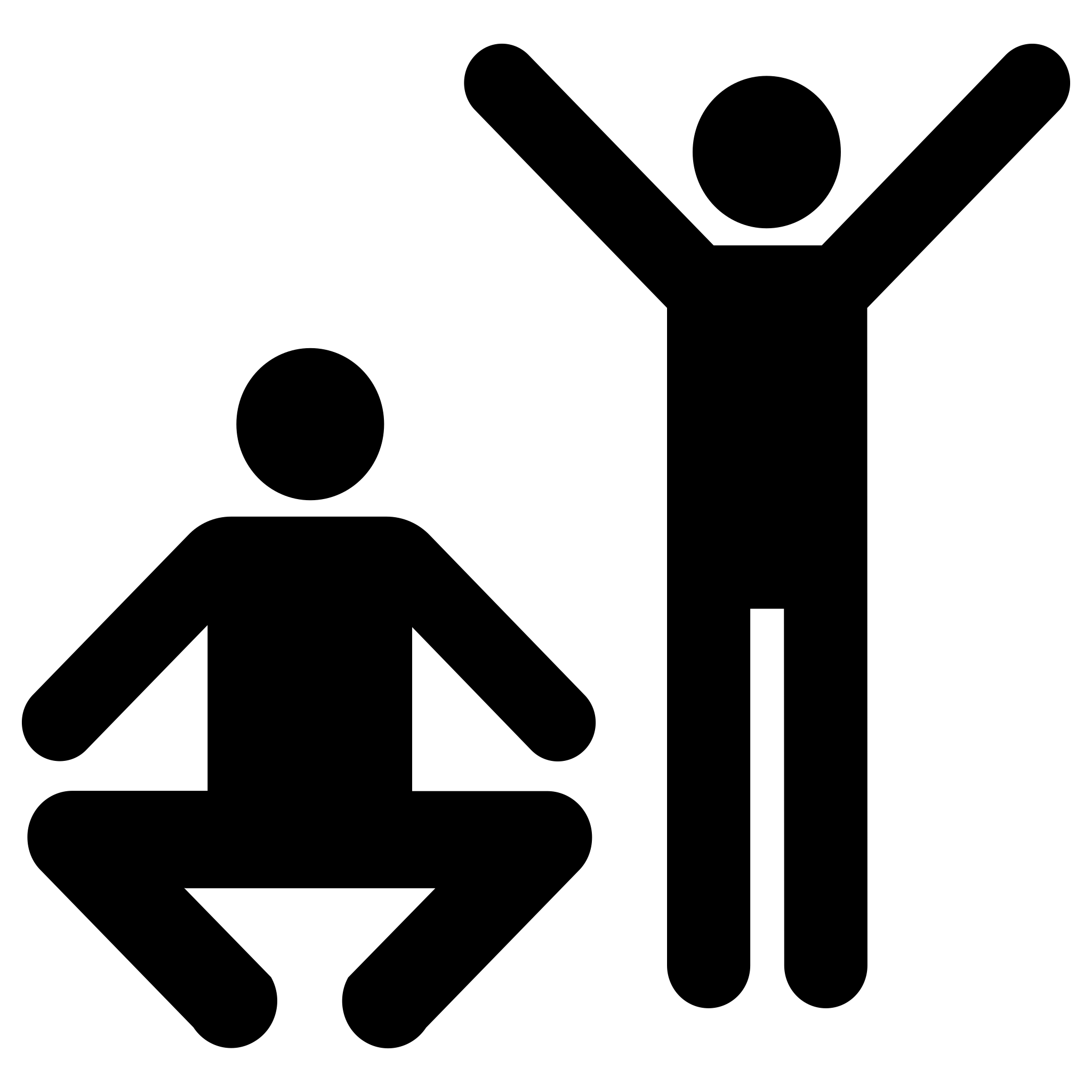 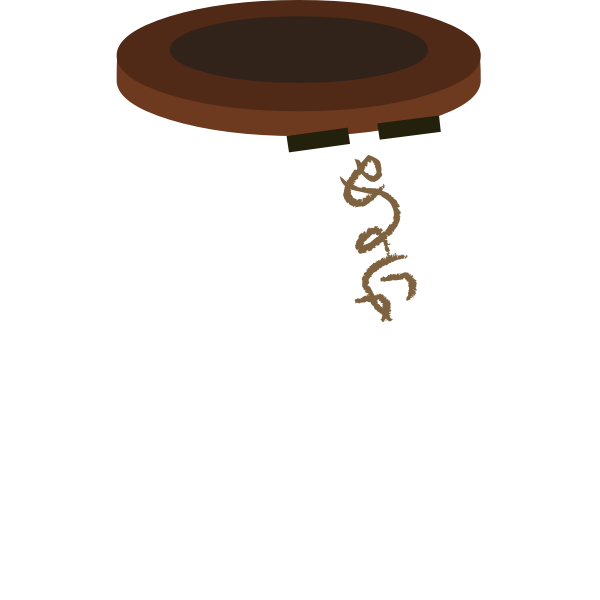 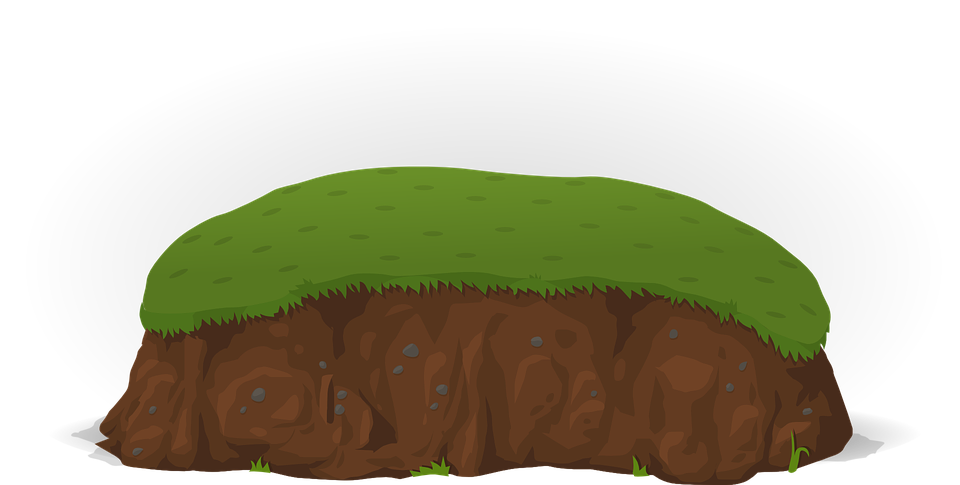 Special Needs
Necesidades especiales
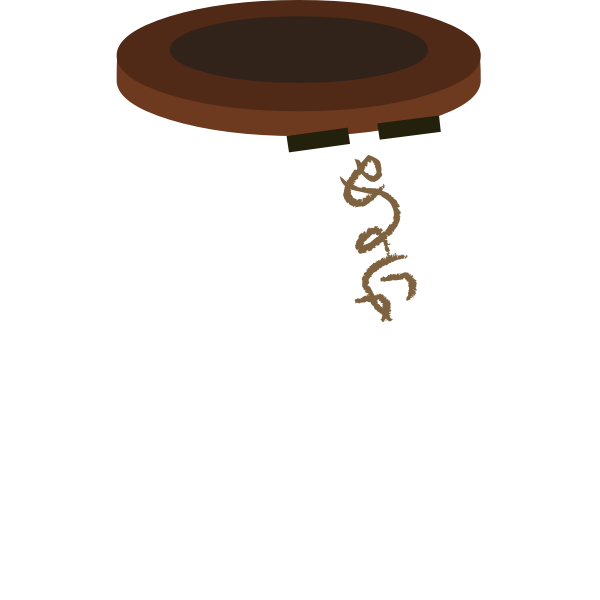 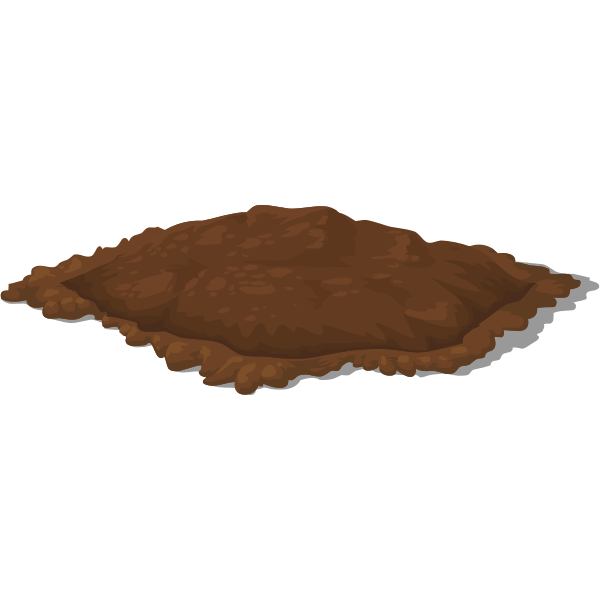 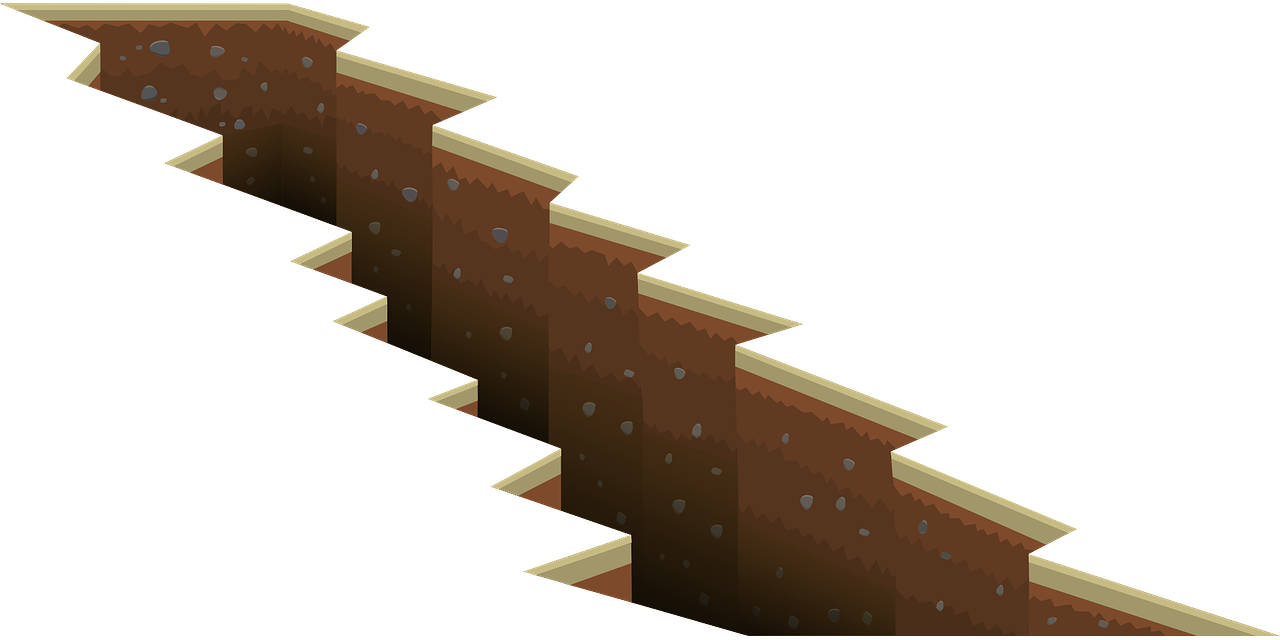 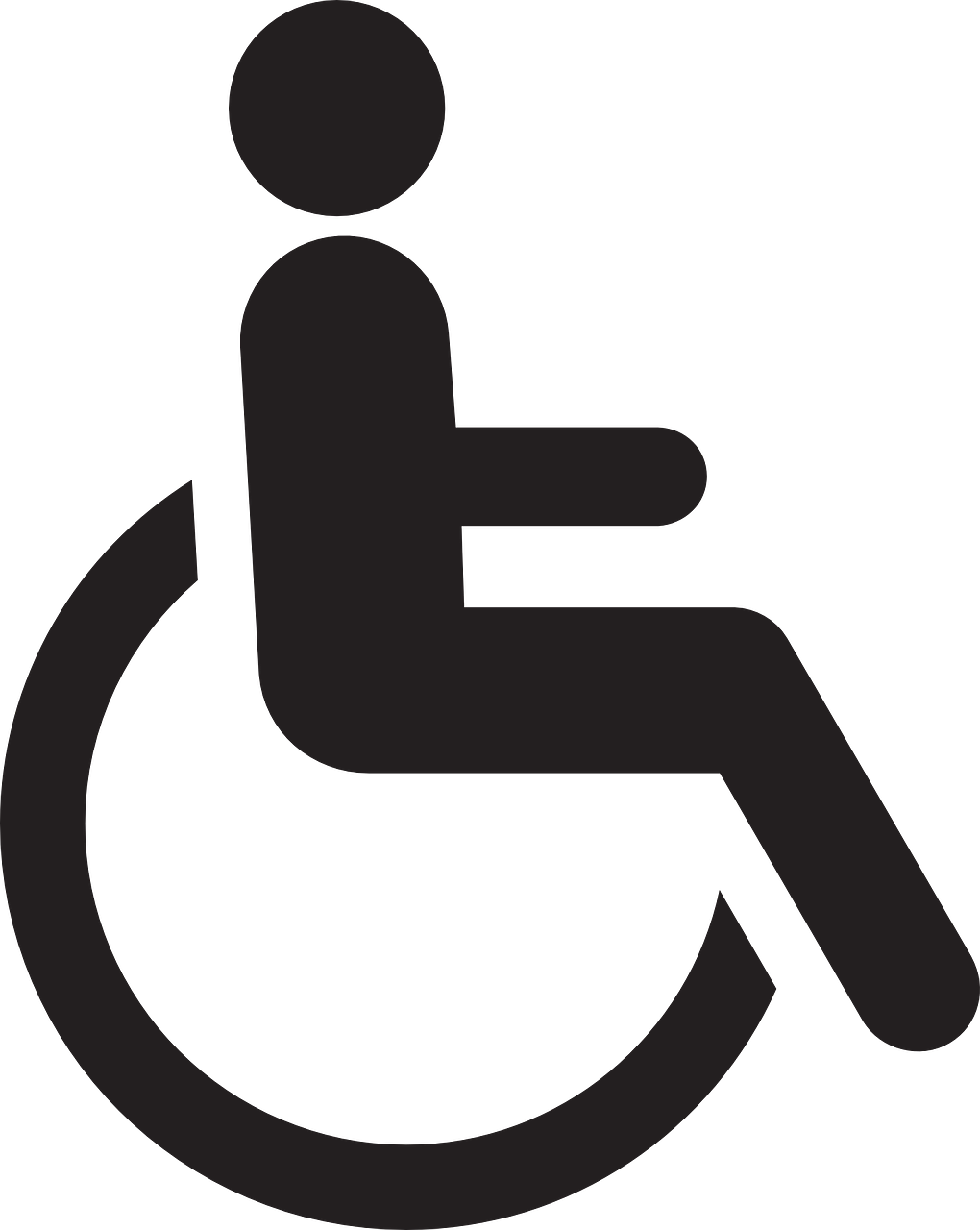 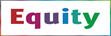 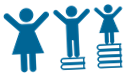 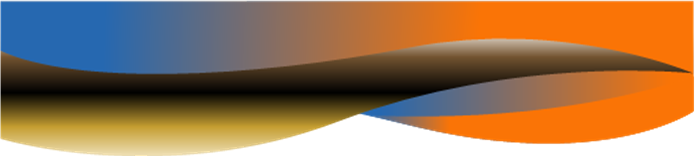 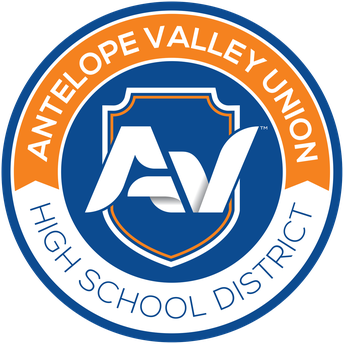 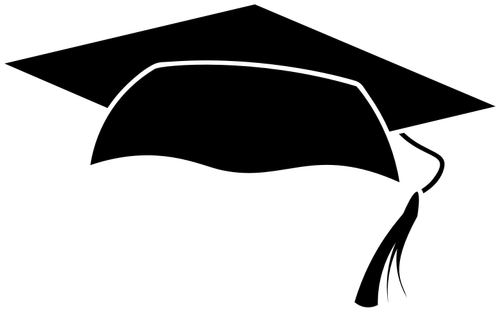 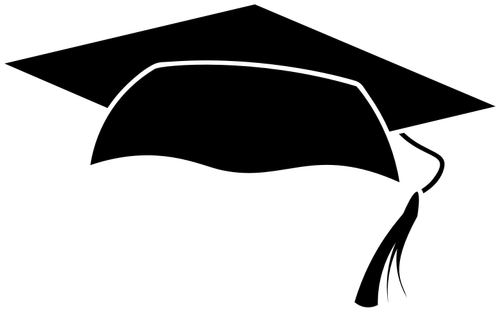 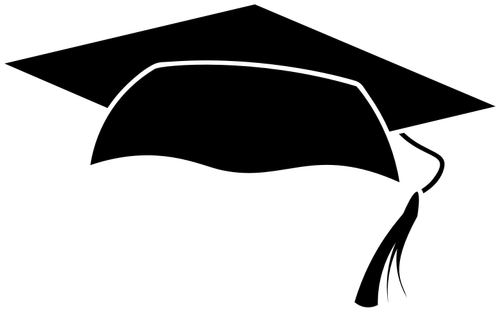 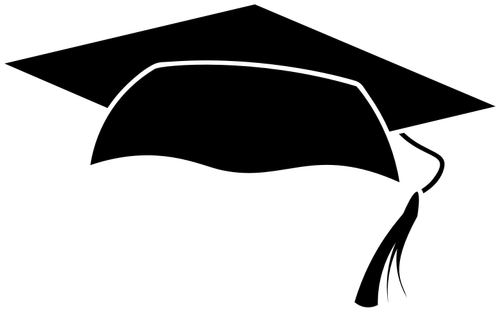 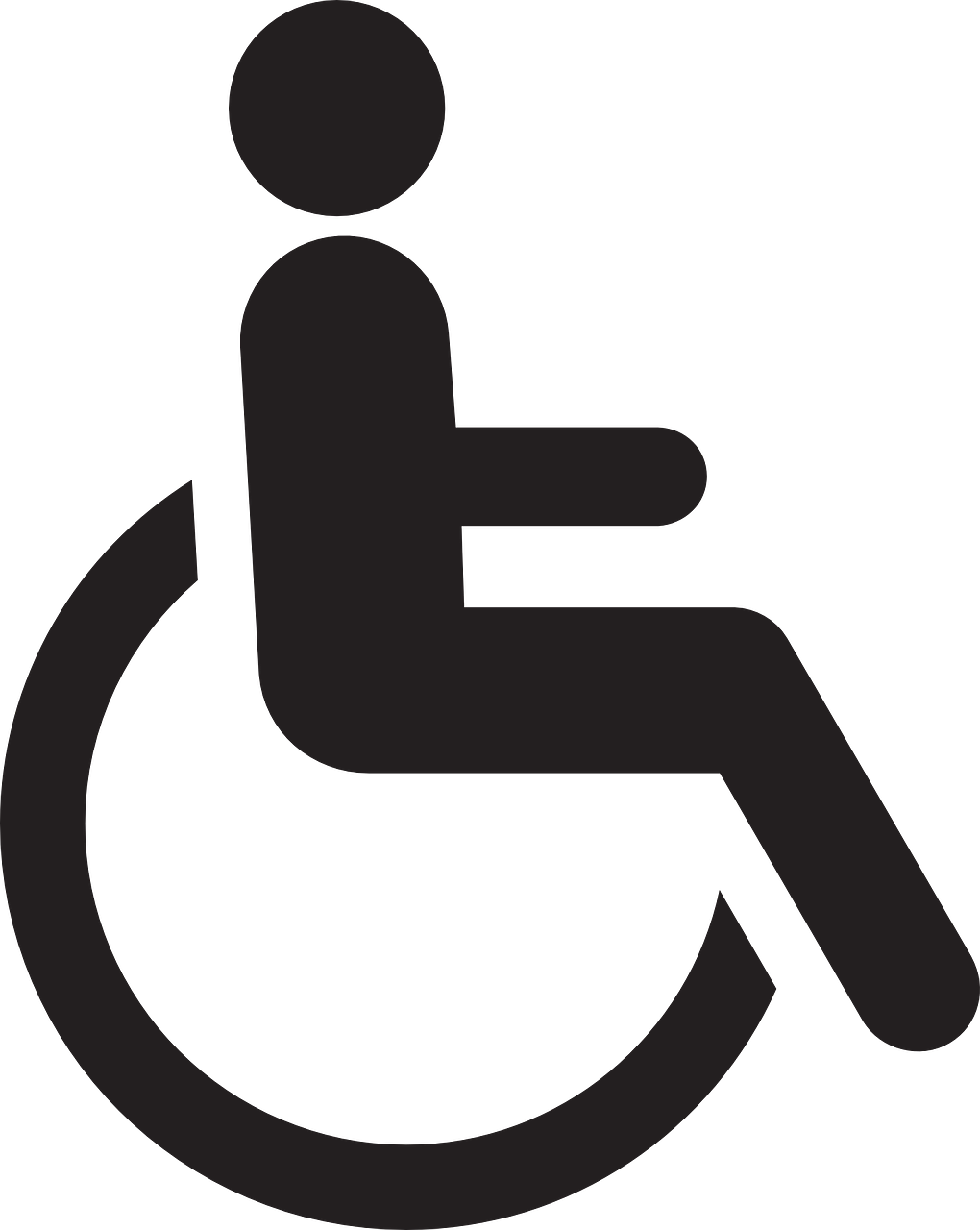 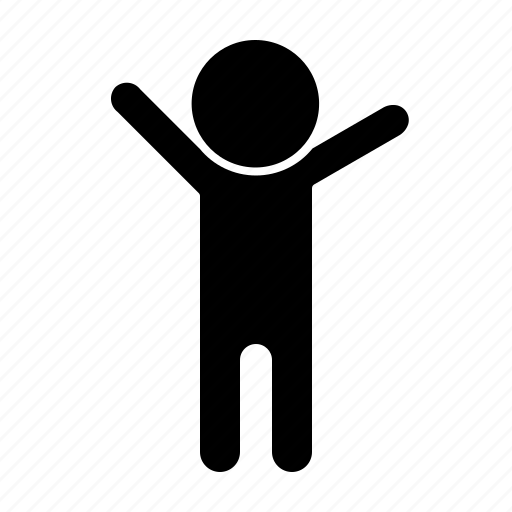 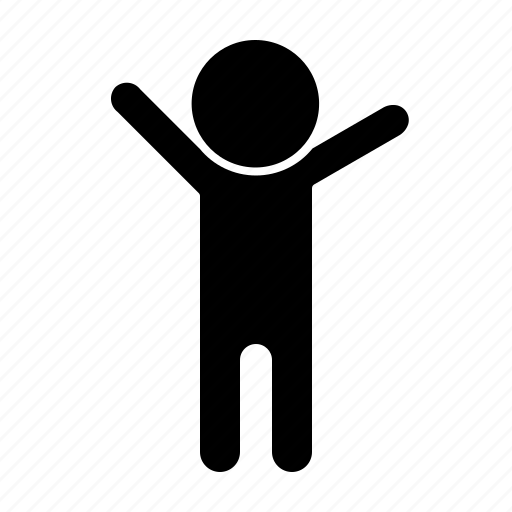 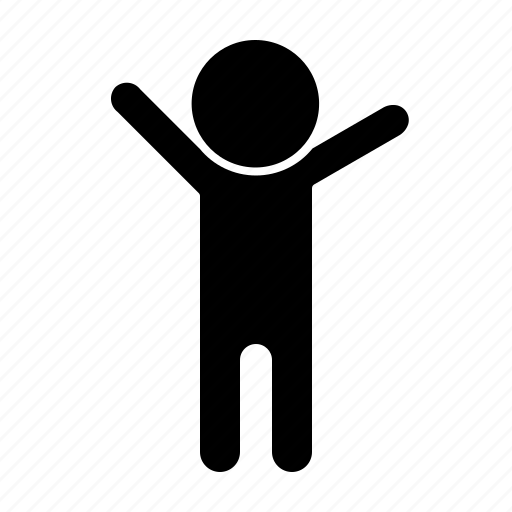 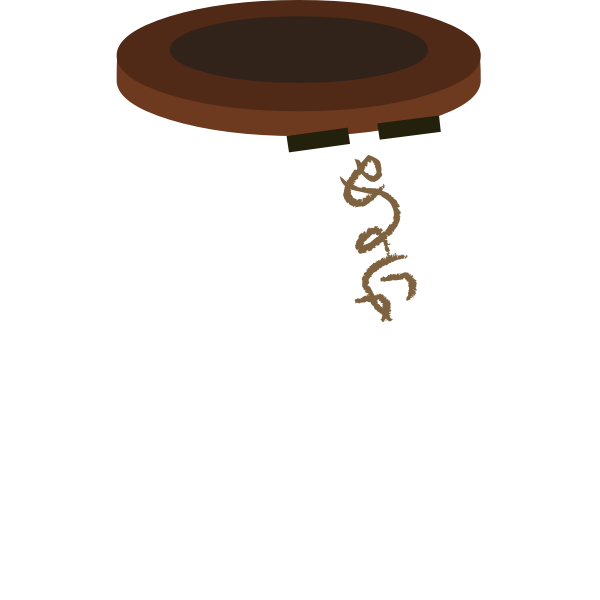 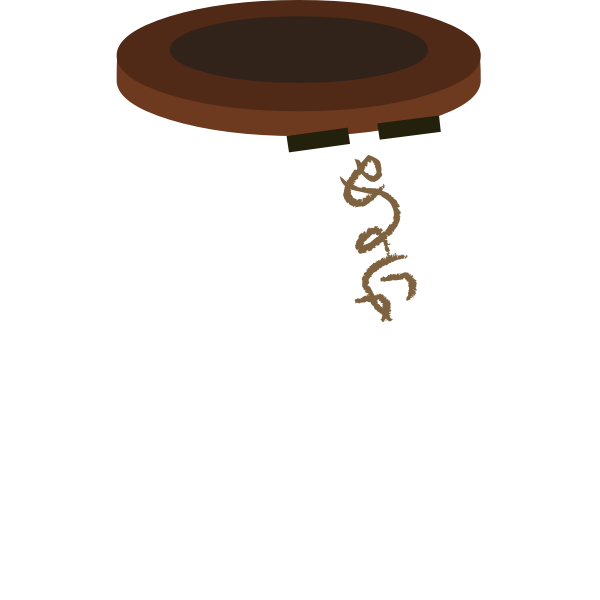 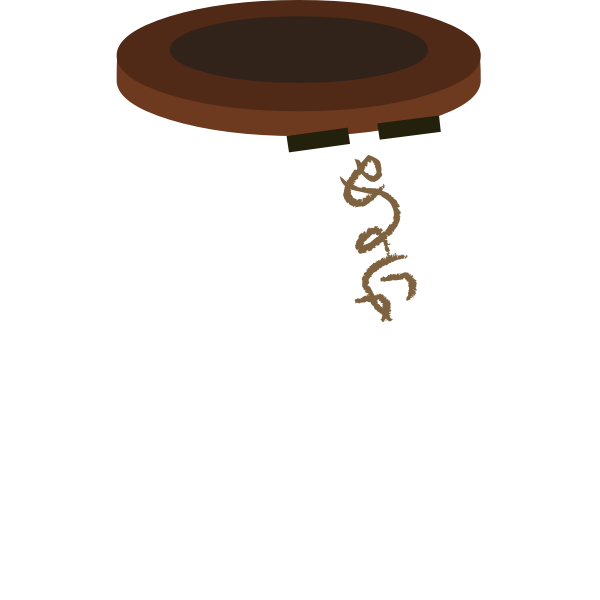 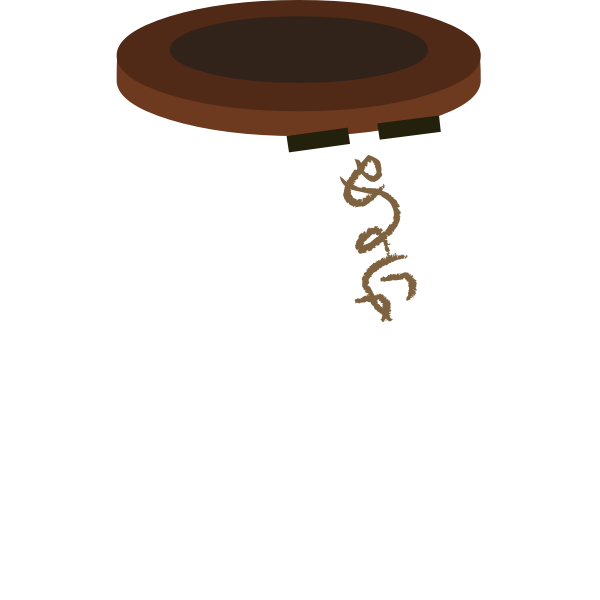 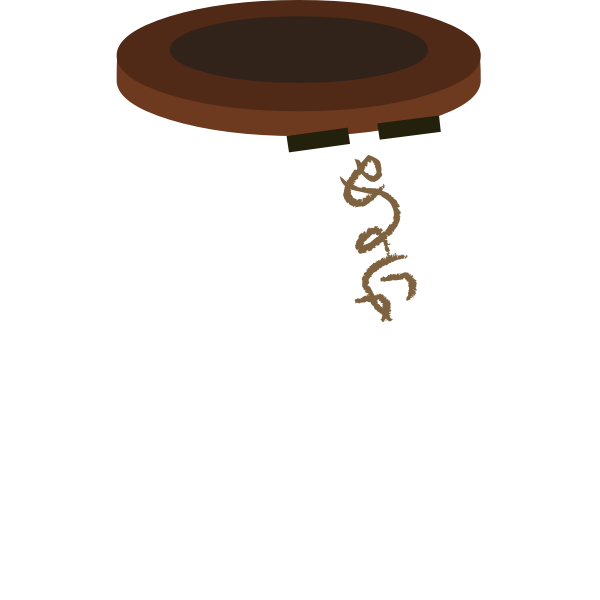 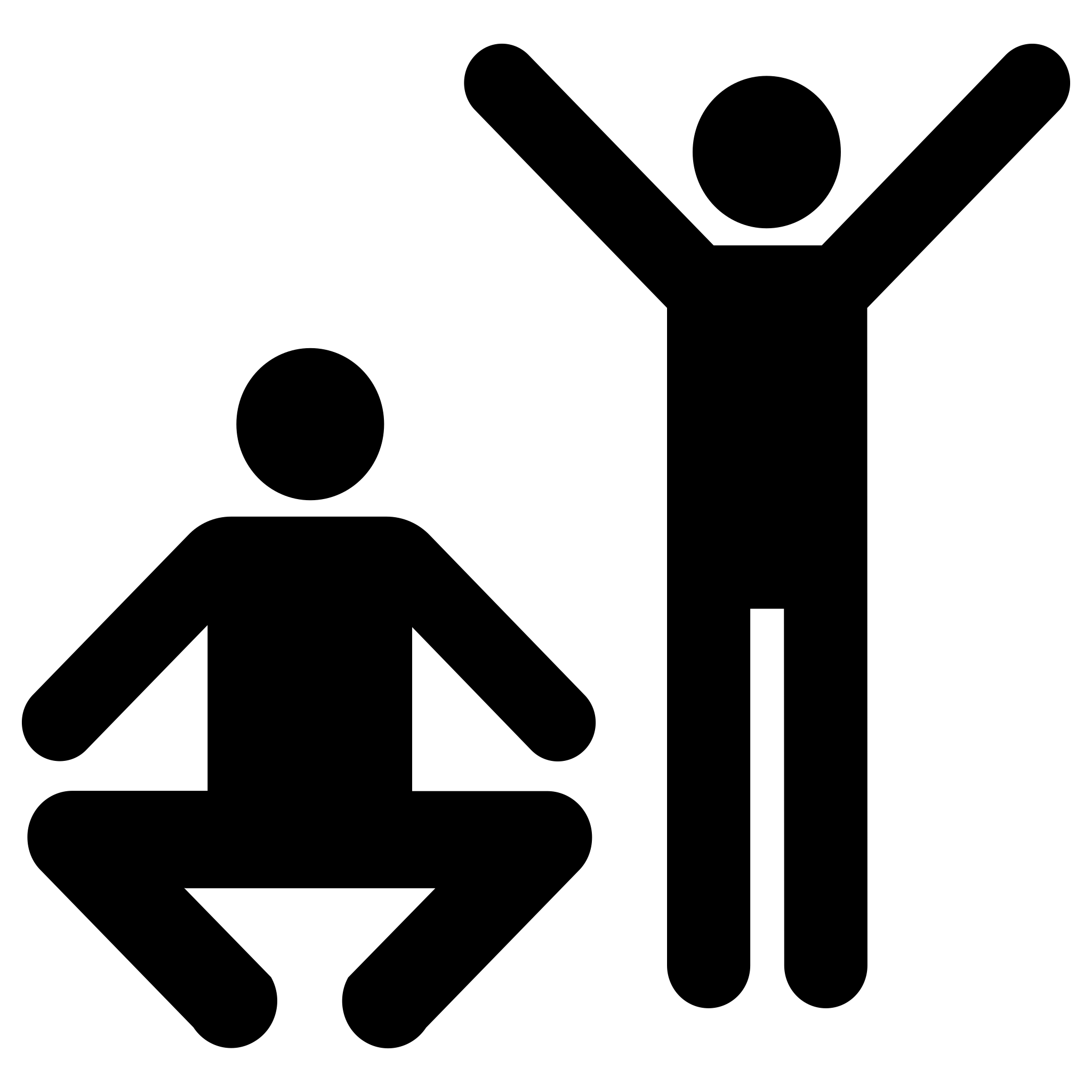 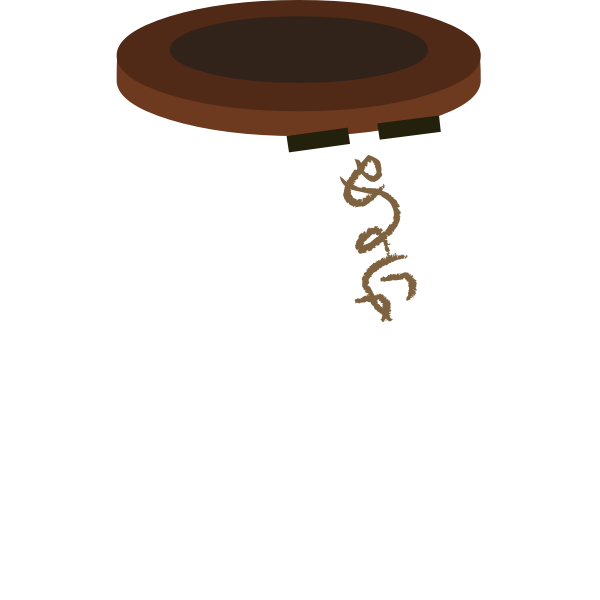 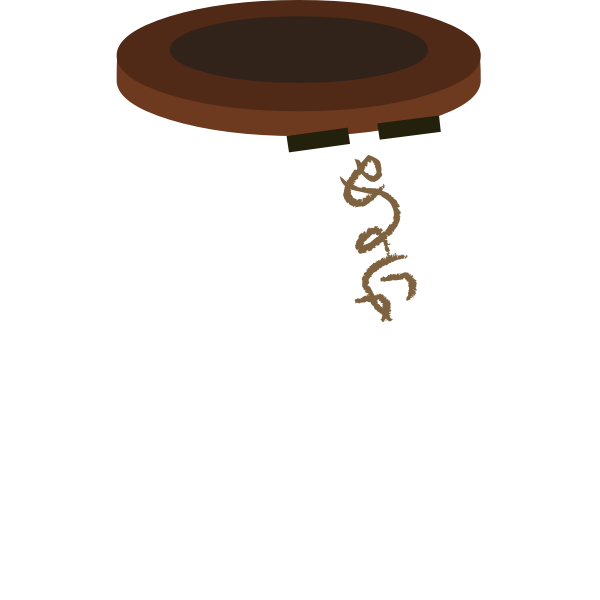 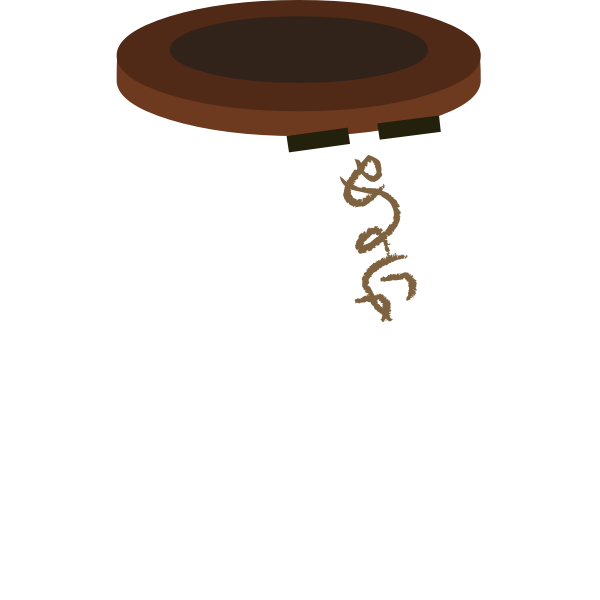 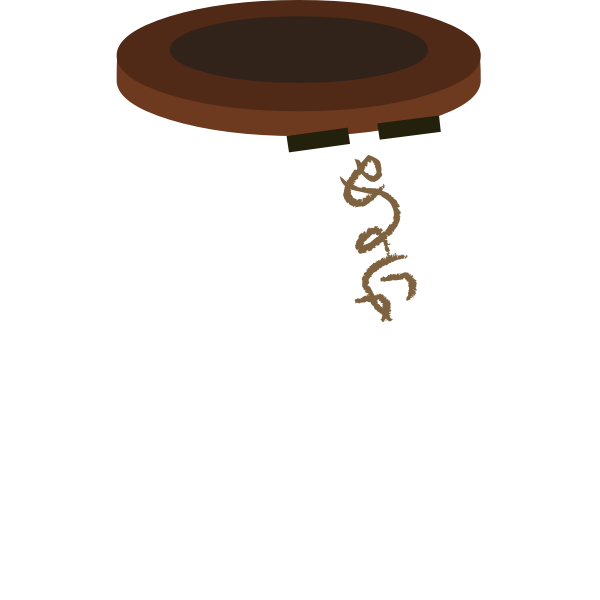 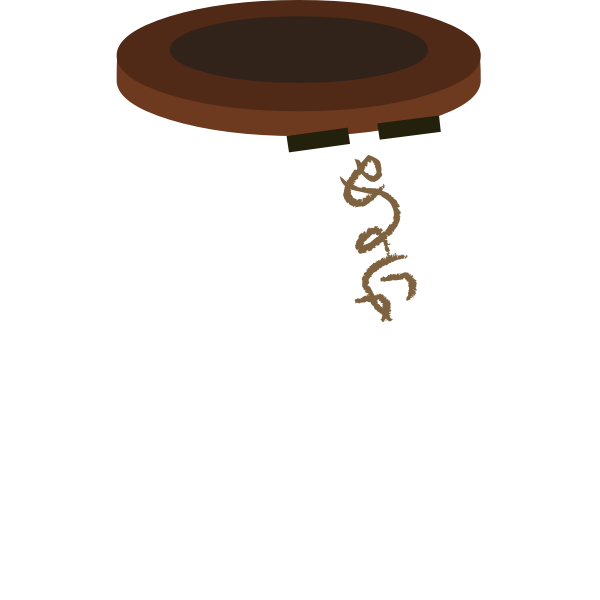 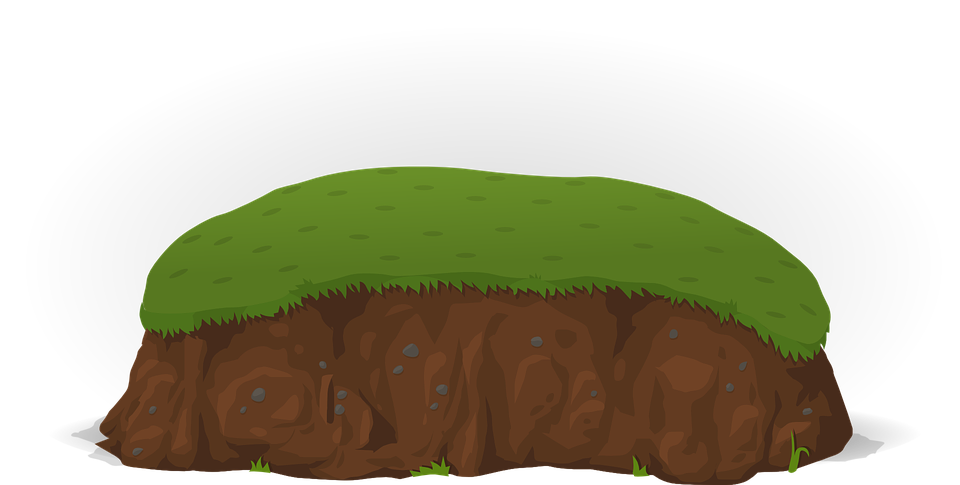 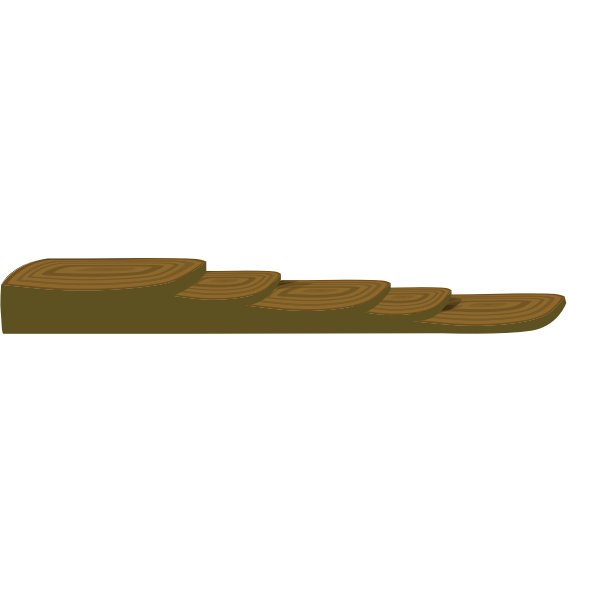 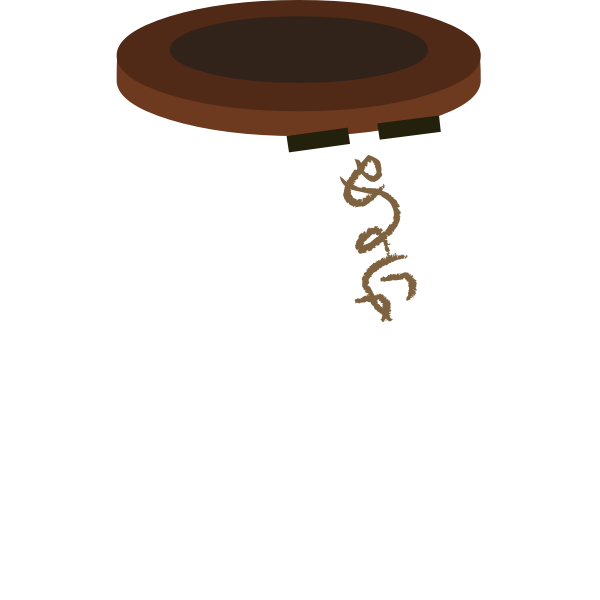 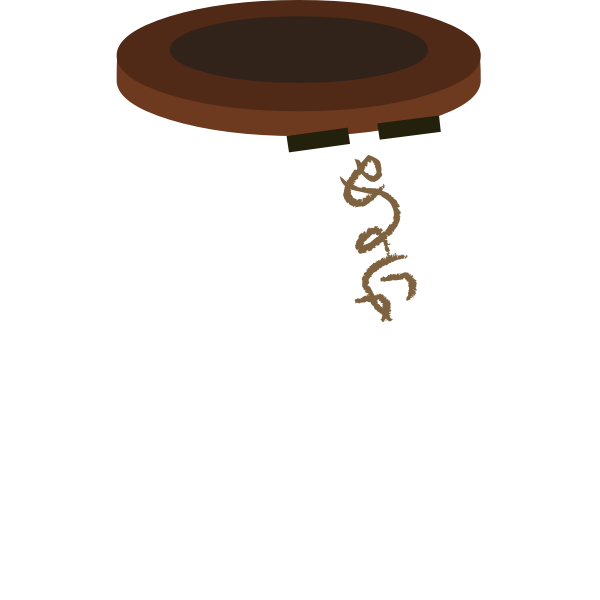 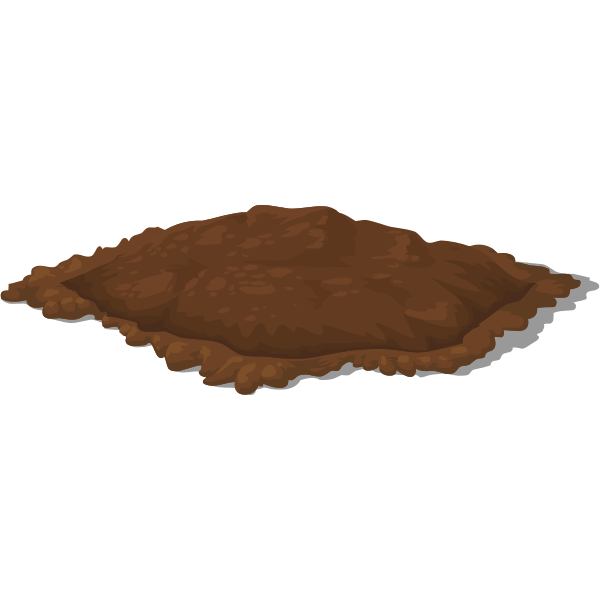 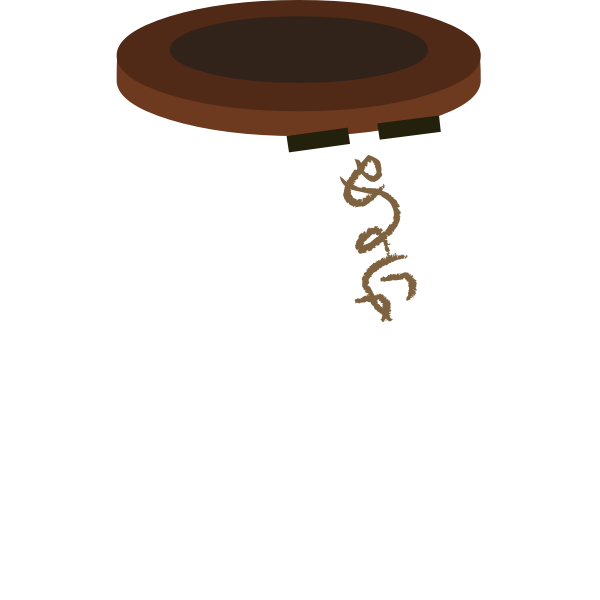 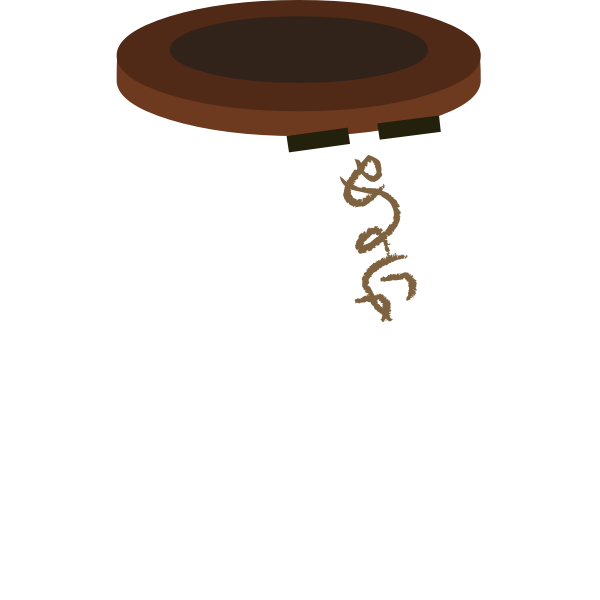 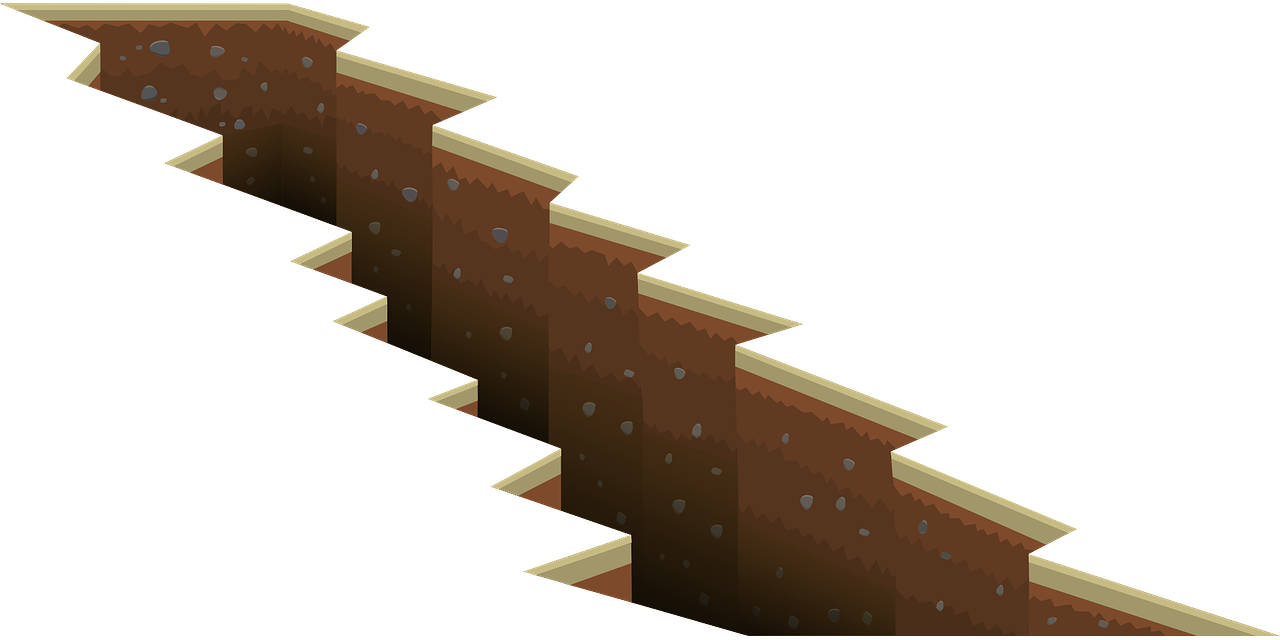 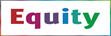 EDUCATIONAL EQUITY |  EQUIDAD EDUCATIVA
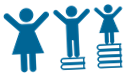 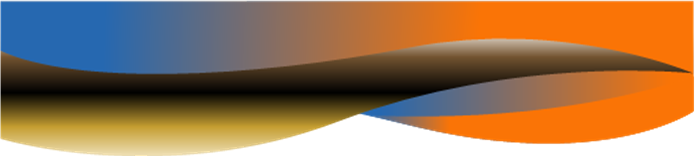 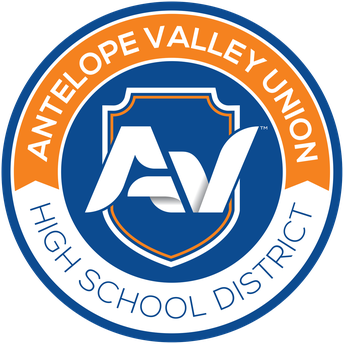 Educational Equity
Equidad educativa
QUESTIONS?   ¿PREGUNTAS?
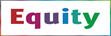 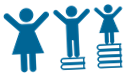 Tony Orozco
Disciplina Positiva
14
[Speaker Notes: Tony]
Counseling/Consejeria
Quarter 1 grades
PowerSchool App
Quarter 1 & Quarter 2 average to Semester 1 Grade
Grados Q1 
PowerSchool App
El grado del semestre es un promedio de Q1 y Q2
15
[Speaker Notes: Yazmin]
AB 104
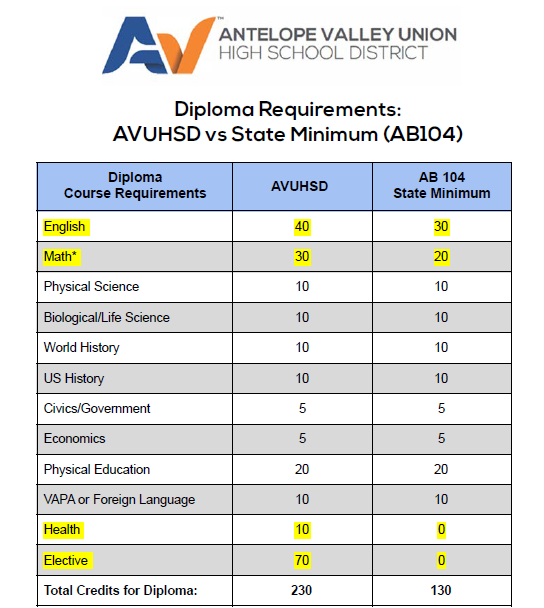 Elegibilidad:  Estudiantes en grado 12 o que regresaron por un 5to año

Proceso: Hable con su consejero y llene la aplicación 

Tenga en cuenta: Los requisitos mínimos estatales de graduación, como se enumeran anteriormente, no cumple con los requisitos del curso A-G para CSU, UC y la mayoría de los demás estudios . Su estudiante puede aplicar a una universidad comunitario como AVC

Recuerde que esto no significa que su hijo o hija se puedan graduar temprano
16
[Speaker Notes: Yazmin 


This is an opportunity that is awarded to our students due to all of the social emotional needs that were present during COVID that caused them not to earn the credits needed to graduate. 

Reach out to your counselor and even if you are not sure just reach out your counselor


Who is eligible?
Students who in the 2020–21 school year were in their 3rd or 4th year of high school and are not on track to graduate in 4 years. In other words, current 4th-year seniors and current 5th-year students only. Students in their 6th, 7th, 8th, etc., year are not eligible for the state minimum graduation requirements under AB104.

What is the process?
In coordination with their respective teams, School Counselors will meet with eligible students (as defined above) to discuss their options and the most appropriate path for earning a high school diploma. The outcome of these conversations may include but are not limited to class changes, adjustment of supplemental opportunities, changes to instructional setting (i.e., comp. site to IS or vice-versa). Please review the considerations listed below regarding Special Education students, “early graduation,” 5th-year students, and diploma distribution.]
Dream Act Application
El CA Dream Act se inauguró el 1 de octubre. (2022-2023)
Esta solicitud será completada por estudiantes de último año que planean asistir a la universidad el próximo otoño de 2022.
Es muy recomendable completarlo lo antes posible, ya que los fondos son limitados y el desembolso de los fondos se realiza por orden de llegada.
El estudiante puede ingresar hasta 10 universidades a las que le gustaría que se reenvíe la solicitud para su revisión.
Fecha límite - 2 de marzo
https://dream.csac.ca.gov
The CA Dream Act has opened as of Oct. 1st. (2022-2023) 
This application will be filled out by Seniors that are planning to attend college next Fall 2022.  
It is highly recommended to be filled out as soon as possible, since funds are limited and disbursement of funds is on a first come first serve basis.  
The student can enter up to 10 colleges they'd like for the application to be forward to for review.  
Deadline - March 2nd 
https://dream.csac.ca.gov
17
[Speaker Notes: Yazmin]
PSAT Information
March 13th 
Preparación para el SAT
Elegibilidad competitiva
18
[Speaker Notes: GIo]
Community Resources/Recursos de la Comunidad
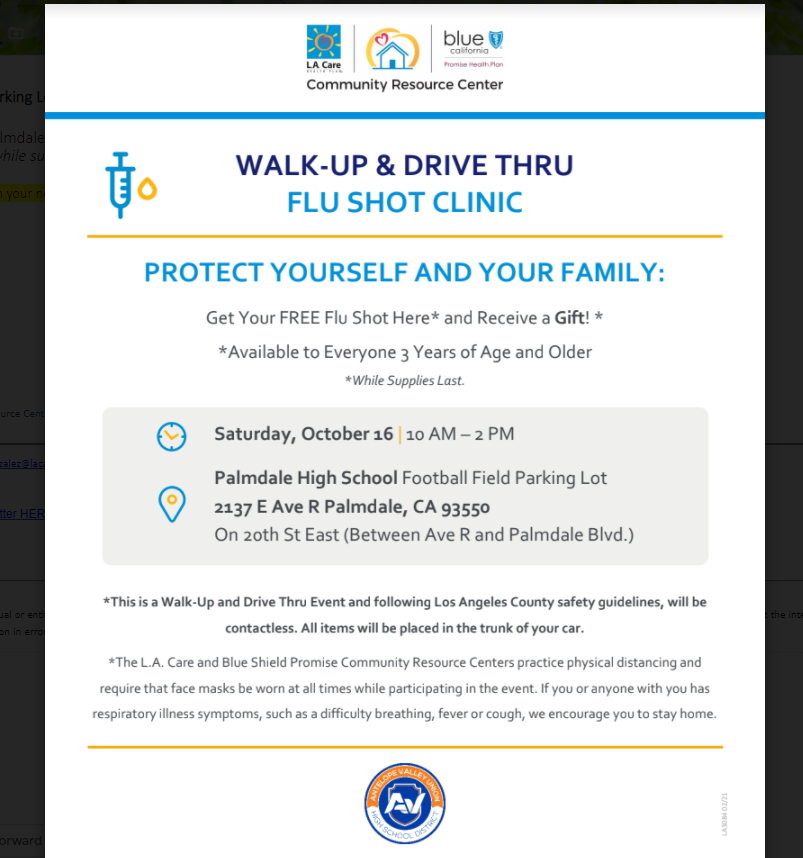 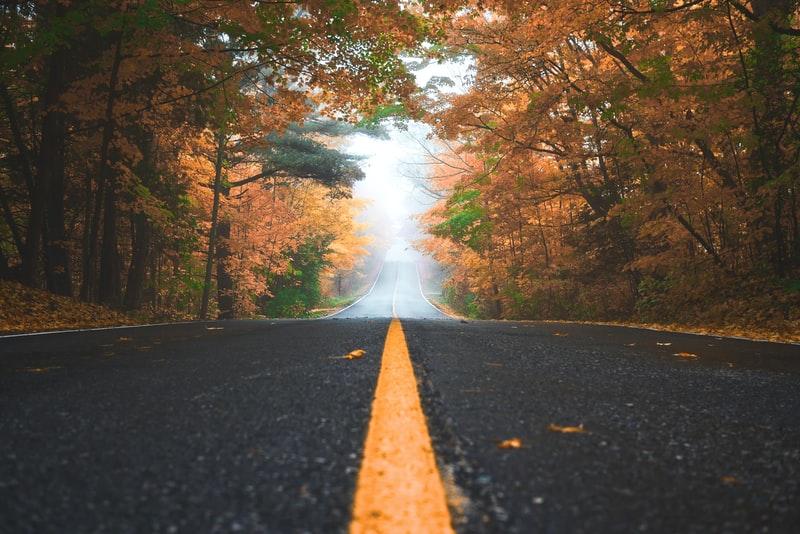 .
19
[Speaker Notes: Blanca]
Community Resources
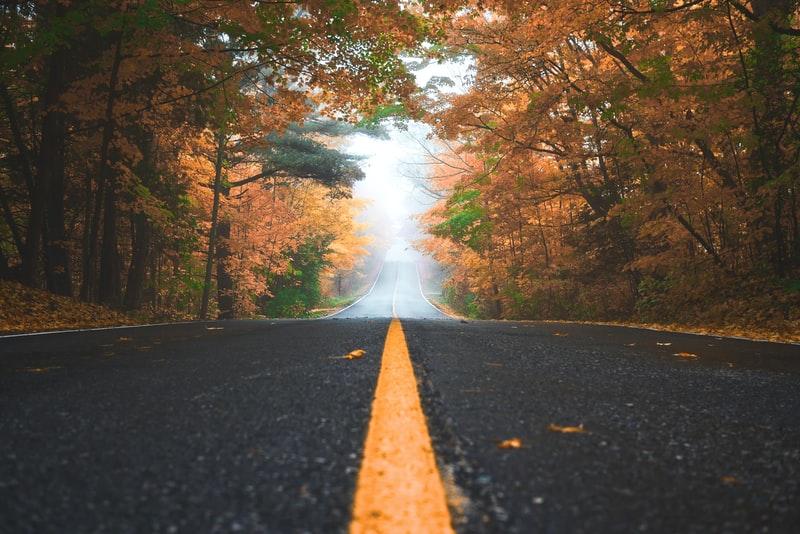 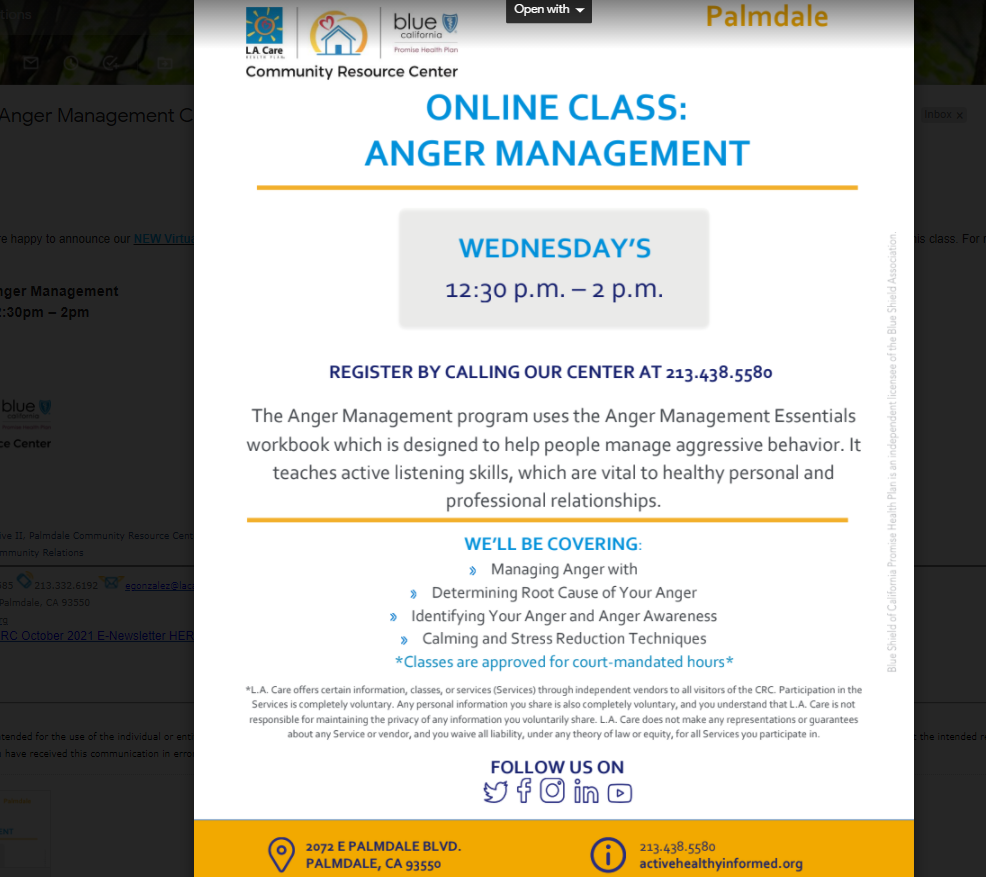 .
20
[Speaker Notes: Blanca]
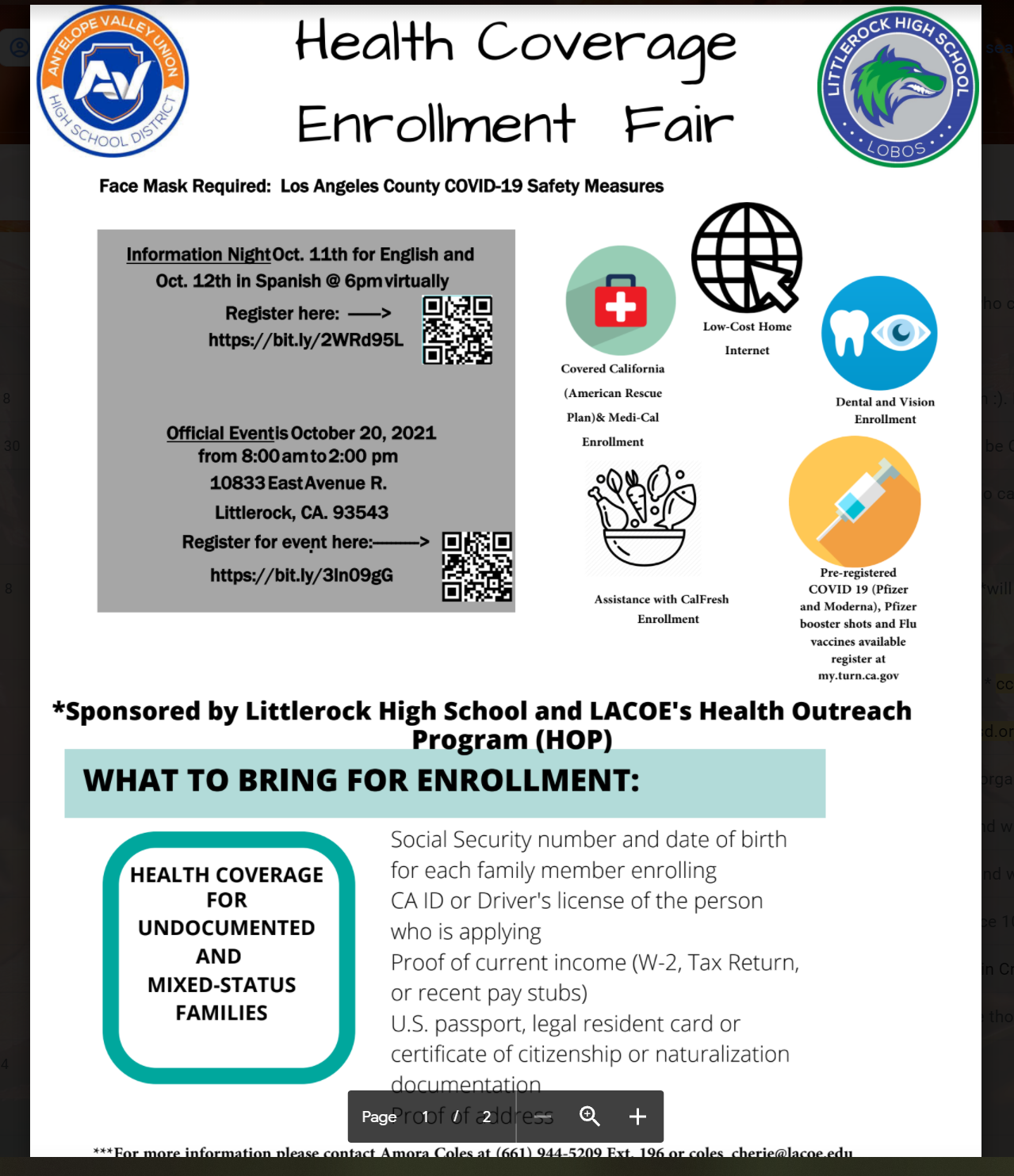 21
[Speaker Notes: https://bit.ly/2WRd95L]
AVC - Dreamer Center/Centro de Sonadores
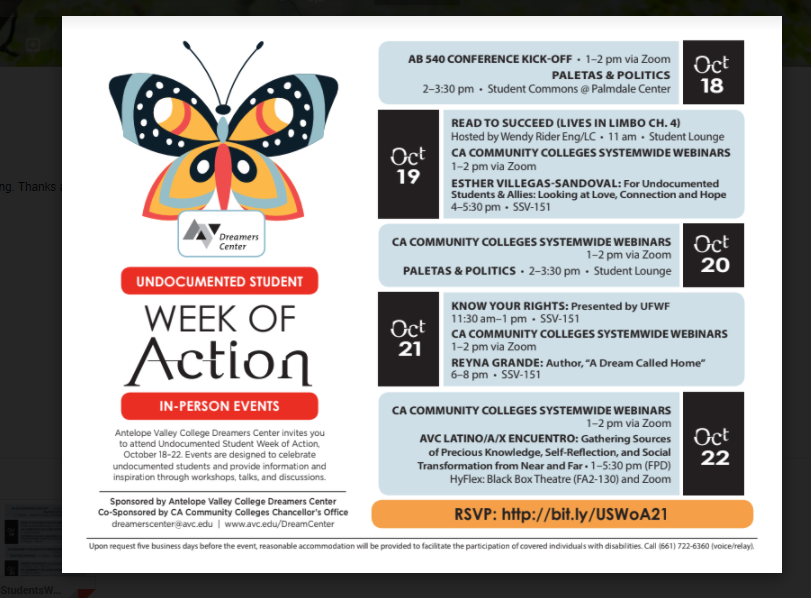 22
[Speaker Notes: Blanca]
Supplemental Education Services/Servicios de Educacion Supplemental
Tutorial - aplicacion
Será mandada por correo
Por favor complete y regrese al distrito
23
[Speaker Notes: Dora]
Recommendations to the Board
Recomendaciones a la Mesa Directiva
24
[Speaker Notes: Dora]
Fechas Importantes/Upcoming Dates
Next DELAC - 12/15 - Celebracion!!  
Veteran’s Day - 11/11
Student Free Day - 11/12
Thanksgiving Break - 11/22-11/26
Semester Ends - 12/17 FINAL GRADES 
Winter Break - 12/20 - 1/07
25
[Speaker Notes: Gio]
Voting 
Votaciones
26
[Speaker Notes: Crotty]
Raffle ~ Rifa
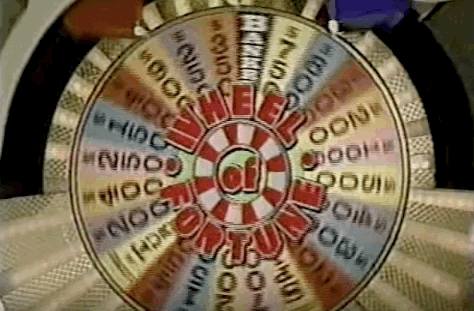 27
[Speaker Notes: Team
https://wheelofnames.com/]
THANK YOU! ~ GRACIAS!!